INFLUENZA VIRUS
Family: Orthomyxoviridae
Orthomyxovirus
ORTHO- FREE
MYXA- MUCUS
Spherical
influenza virus
12/11/2021
2
Enveloped
Single stranded segmented RNA
They have affinity for mucin- mucin are a family of high molecular weight, heavily glycosylated proteins (glycoconjugates)
They adsorb on to mucoprotein receptors on erythrocytes, causing haemagglutination
jj
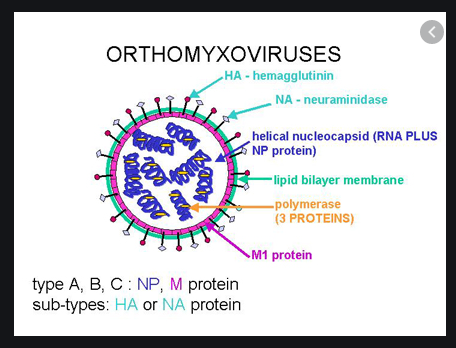 influenza virus
12/11/2021
3
INFLUENZA VIRUS
Influenza virus type A
Influenza virus type B 
Influenza virus type C
INFLUENZA VIRUS
12/11/2021
4
Morphology
Spherical particle
Helical symmetry
RNA genome
Envelop
Peplomer
influenza virus
12/11/2021
5
Spherical particle
Spherical
Diameter: 80- 120 nm
influenza virus
12/11/2021
6
Helical symmetry
The nucleocapsid has a helical symmetry
influenza virus
12/11/2021
7
RNA genome
Single stranded, segmented RNA genome
Exists as 8 pieces
influenza virus
12/11/2021
8
Envelope
The nucleocapsid is enclosed by an inner protein layer called the matrix or M protein and outer lipid layer
Protein part is virus coded
Lipid part is derived from the host cell membrane during the process of replication by budding
influenza virus
12/11/2021
9
Peplomer
2 types: Haemagglutinin
                Neuraminidase 
Haemagglutinin is triangular in cross section  -Neuraminidase spikes are mushroom shaped
influenza virus
12/11/2021
10
Antigenic structures
Nucleoprotein- RNA
Matrix protein
Haemagglutinin: when influenza virus is mixed with erythrocytes, the virus is adsorbed on to the mucoprotein receptors on the surface of the erythrocytes by Haemagglutinin spikes thus resulting in hemagglutination.
Neuraminidase: it acts on the red cell receptors, destroying it by splitting N acetylneuraminic acid
influenza virus
12/11/2021
11
Antigenic variation
Influenza virus undergo antigenic variations- antigenic drift & antigenic shift 
Antigenic drift is the minor antigenic changes in either haemagglutinin or neuraminidase or both.
It is a gradual sequential change occurring regularly at frequent intervals.
It occurs as a result of mutation in HA & NA genes
influenza virus
12/11/2021
12
Antigenic shift
Major antigenic change
It results in emergence of new subtype unrelated to original strain
It is abrupt, drastic and discontinuous
Change occurs in HA, NA, or both
The change results from recombination
Antibodies to the predecessor virus cannot neutralize the new variant
influenza virus
12/11/2021
13
Resistance
Inactivated by heat and formaldehyde
influenza virus
12/11/2021
14
Cultivation
Animal inoculation: in mice by intranasal inoculation
Egg inoculation: it is cultivated in the amniotic cavity of 11-13 days old chick embryo. Virus is detected by hemagglutination test performed with the amniotic fluid.
Tissue culture: it can be isolated on monkey kidney
influenza virus
12/11/2021
15
Pathogenesis
Portal of entry: respiratory tract
Site of infection: ciliated epithelial cells of respiratory tract
influenza virus
12/11/2021
16
The viral neuraminidase facilitates infection by hydrolyzing the mucus film lining the respiratory tract and exposing the specific mucoprotein receptors for virus adsorption.
The death and sloughing of the ciliated epithelial cells render the respiratory tract vulnerable to secondary bacterial infection
influenza virus
12/11/2021
17
Influenza
Acute respiratory disease
Vary from mild coryza to pneumonia
Characterized by abrupt onset of systemic symptoms like chills, fever, sore throat, non productive cough, head ache, myalgia
It may resolve within 7 days
influenza virus
12/11/2021
18
Laboratory diagnosis
Demonstration of virus antigen
Isolation of the virus
Molecular method
Serology
influenza virus
12/11/2021
19
Demonstration of virus antigen
Immunoflurescence
Smear of nasopharyngal secretion or nasal swab or centrifuged deposits of throat garling are prepared on slide and treated with fluroscent tagged antiserum
influenza virus
12/11/2021
20
Isolation of the virus
Throat gargling is treated with antibiotics to destroy bacteria
The material is inoculated into amniotic cavity of 11-13 days chick embryo
Incubate the egg at 350c for 3 days
The amniotic and allantoic fluid are tested for hemagglutination using guinea pig and RBC 
The isolates are identified by CFT
influenza virus
12/11/2021
21
Serology
CFT
Hemagglutination inhibition test: the sera are diluted serially and the influenza virus suspension is added. RBC is then added
The highest dilution in which inhibits hemagglutination is its titre.
influenza virus
12/11/2021
22
Prophylaxis
Inactivated vaccines
Live attenuated vaccines
chemoprophylaxis
influenza virus
12/11/2021
23
Inactivated vaccines
Influenza virus is grown in allantoic cavity and inactivated by formalin
It is purified to contain only HA & NA
This is called as subunit
It is administered parenterally in a single dose
Indication: high risk individuals
Protects for 1 year
influenza virus
12/11/2021
24
Live attenuated vaccine
The virus is attenuated by repeated egg passage
It is administered intranasally or by aerosol spray
influenza virus
12/11/2021
25
Chemoprophylaxis
Amantadine given orally is the drug of choice
It blocks the viral M protein
Oseltamivir: it blocks the viral neuraminidase
influenza virus
12/11/2021
26
Avian influenza/ bird flu
It usually infects birds and pigs
It may affect humans who have close contact with domestic birds such as chicken
The clinical features are influenza like symptoms, pneumonia and acute respiratory distress
influenza virus
12/11/2021
27